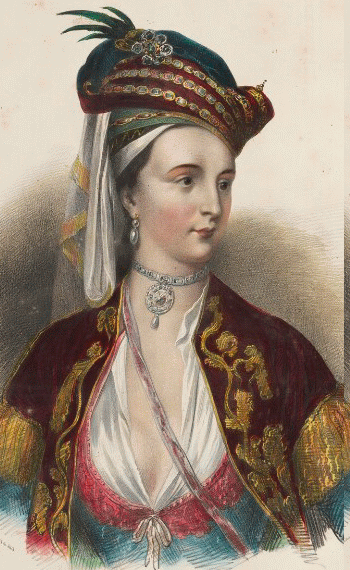 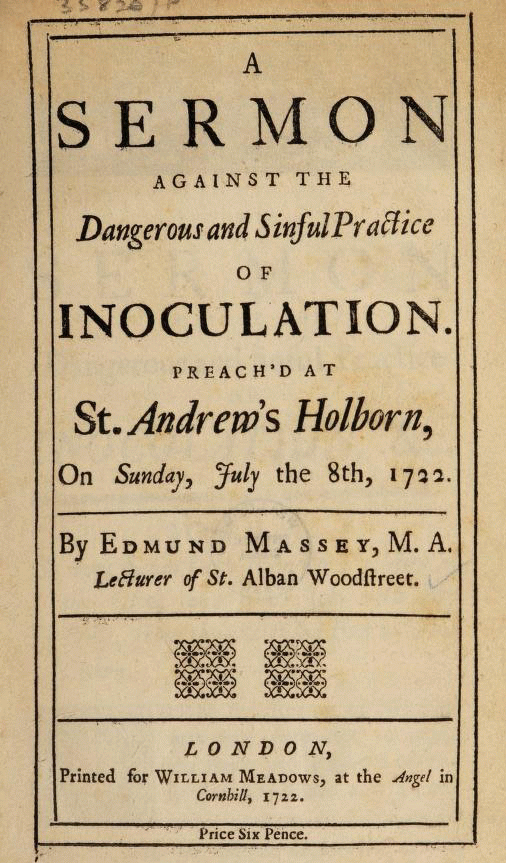 The Vaccines Skeptics of 1721
(C) 2022. Douglas Allchin
http://shipseducation.net/smallpox
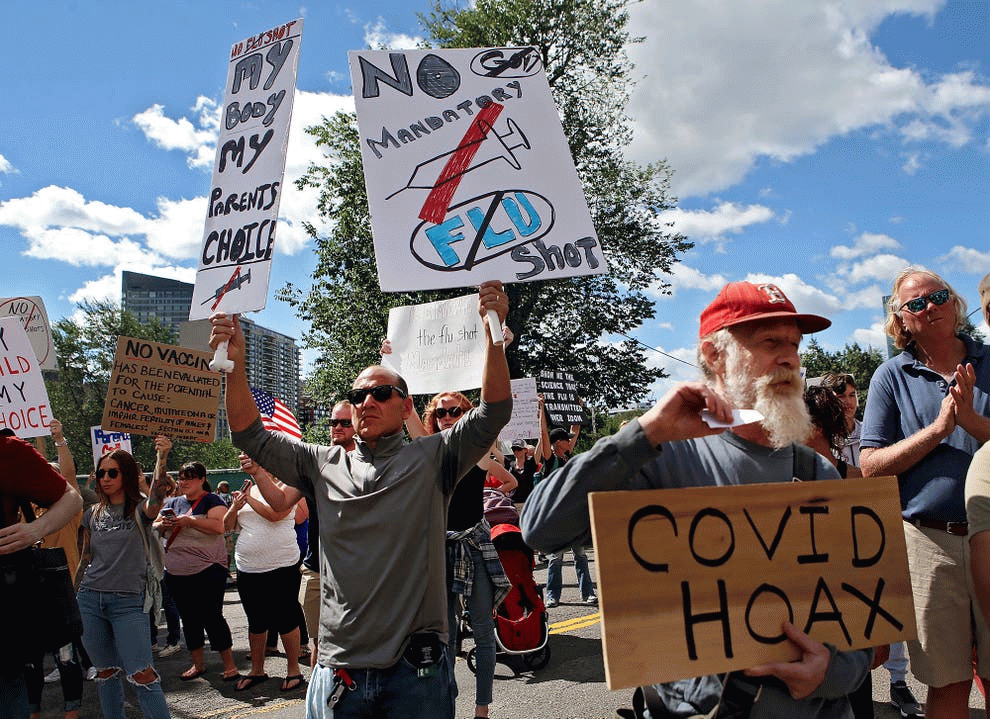 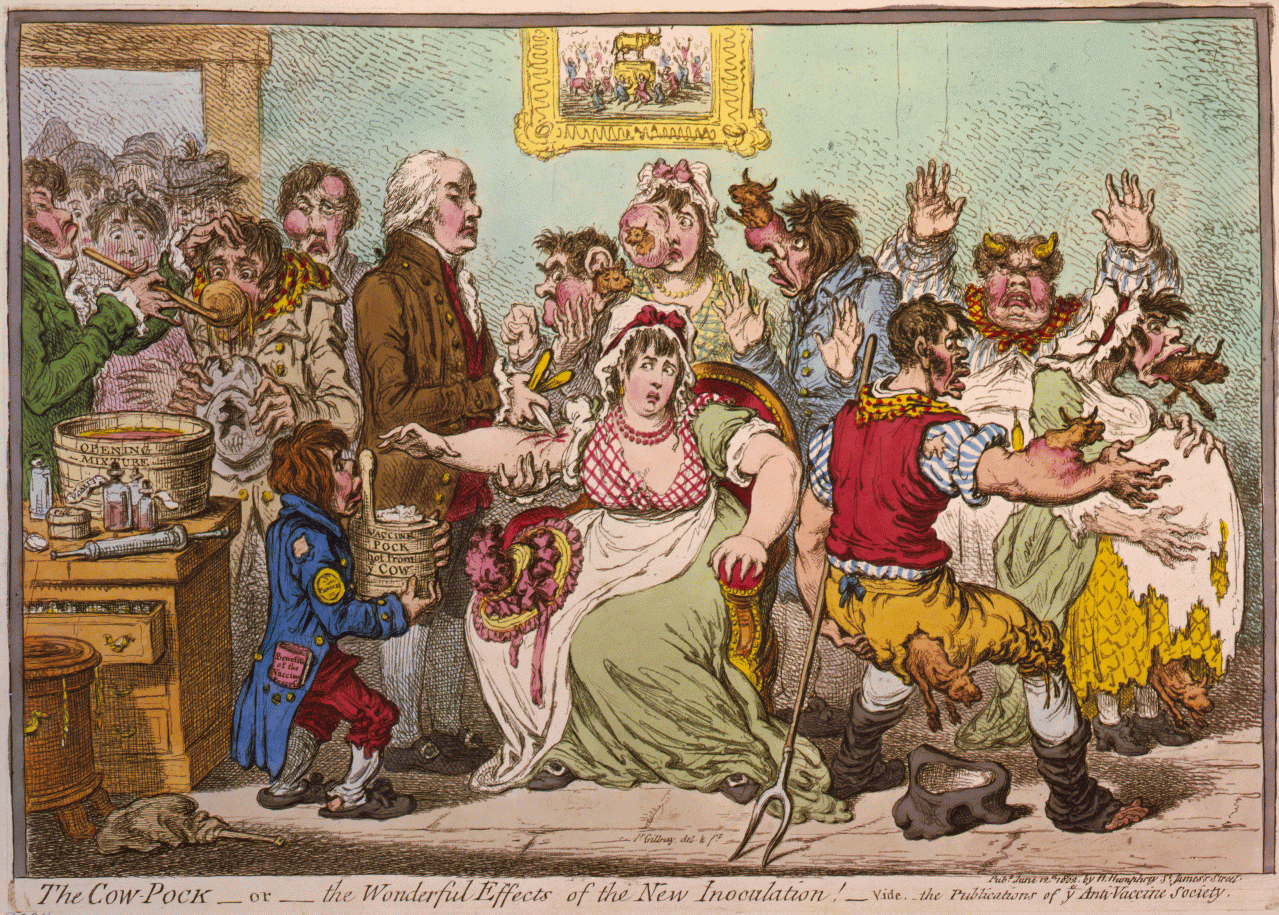 Anti-vaccination cartoon of 1802 (James Gillray)
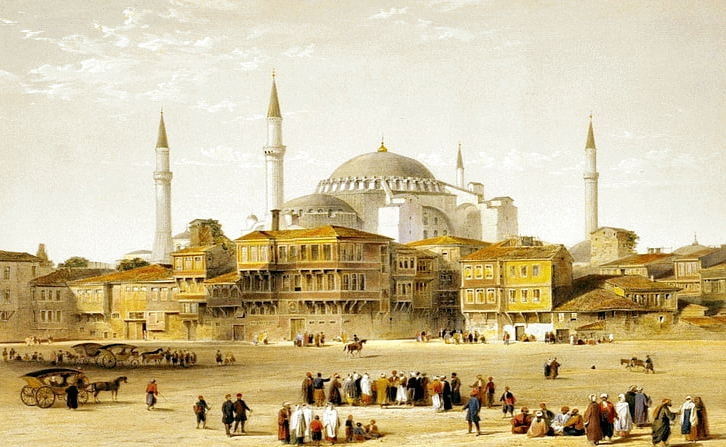 Constantinople (Istanbul, Turkey)
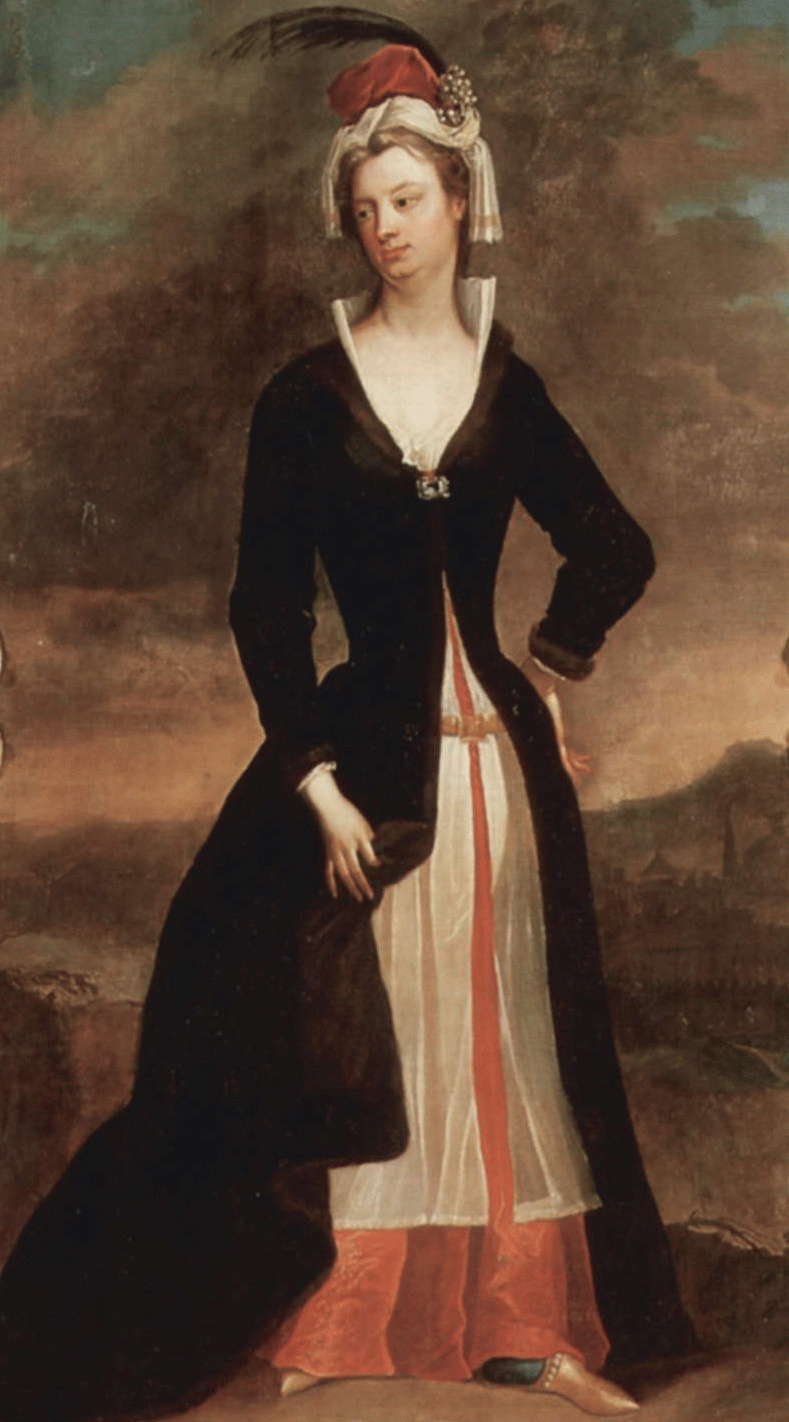 Lady Mary Wortley Montagu
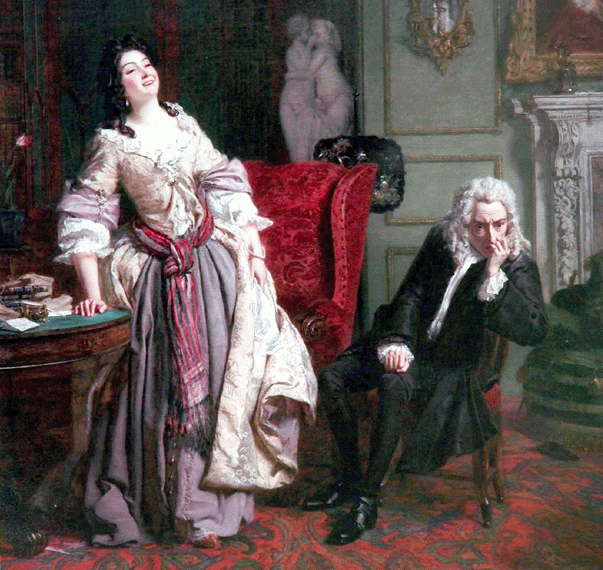 Lady Mary rejecting the advances of poet Alexander Pope
(reimagined by William Frith, 1852)
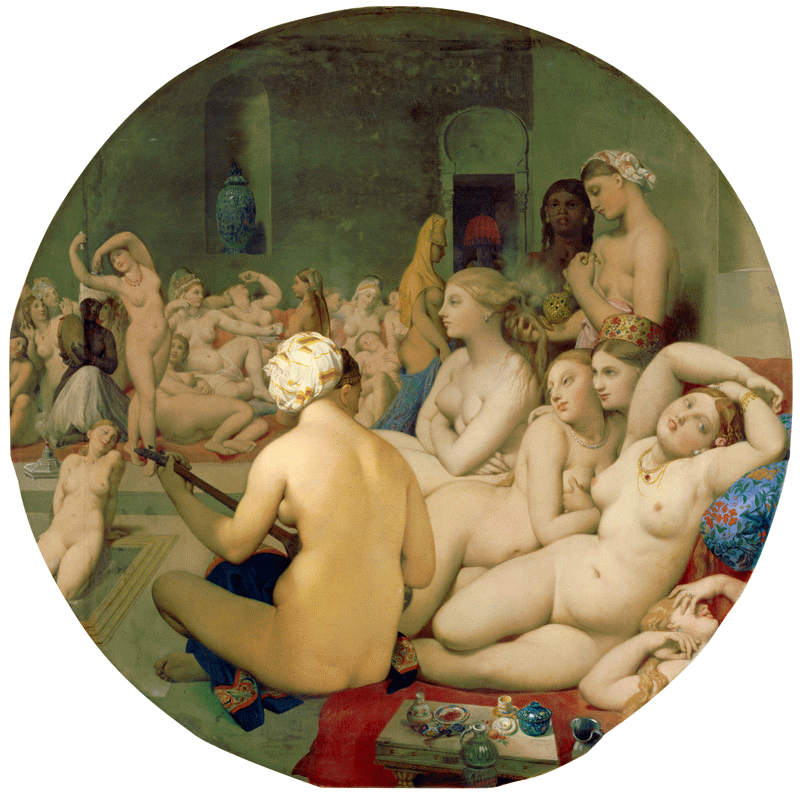 ("The Turkish Bath," by Jean-Auguste-Dominique Ingres, 1862)
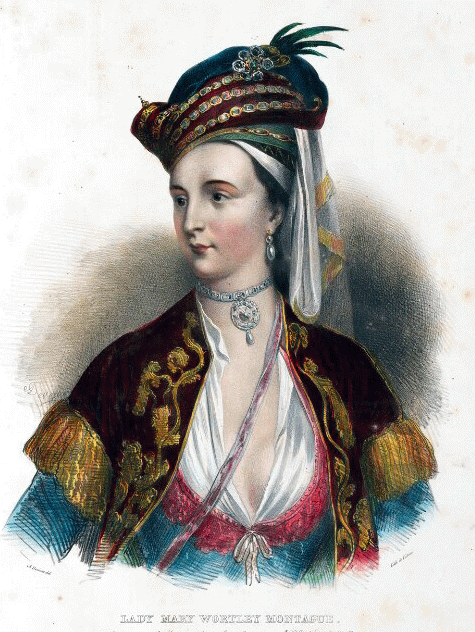 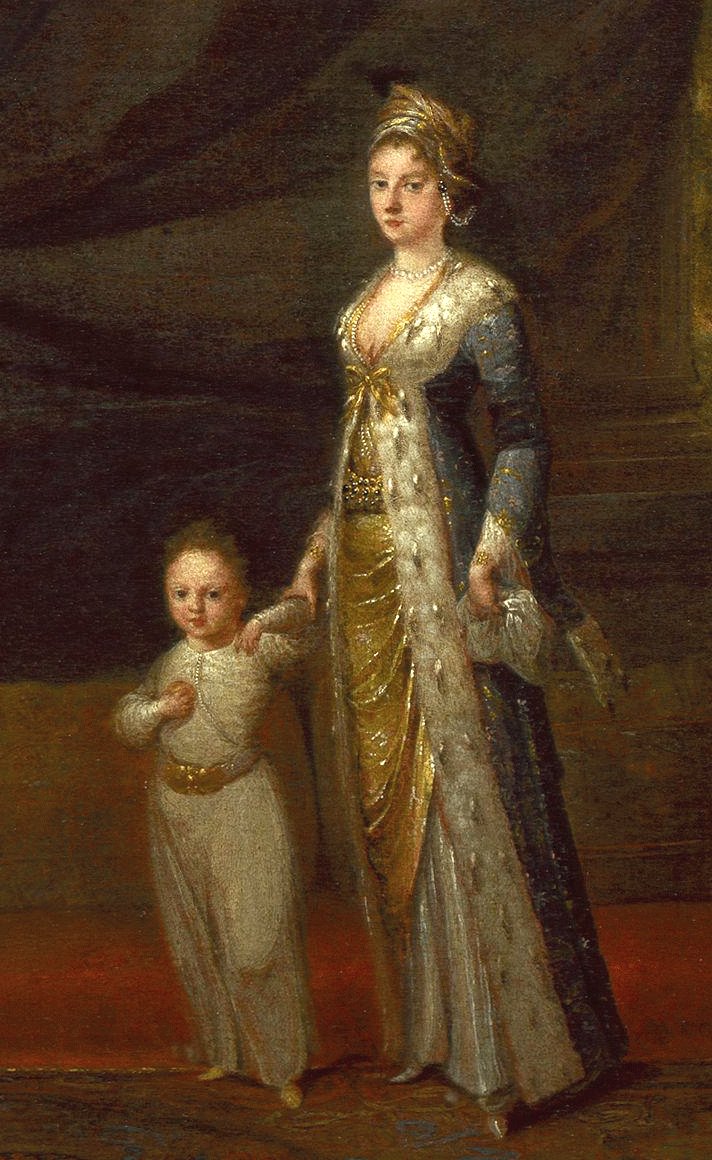 Lady Mary Wortley Montagu with her son (age 3) 

(c. 1717, attributed to Jean Baptiste Vanmour)
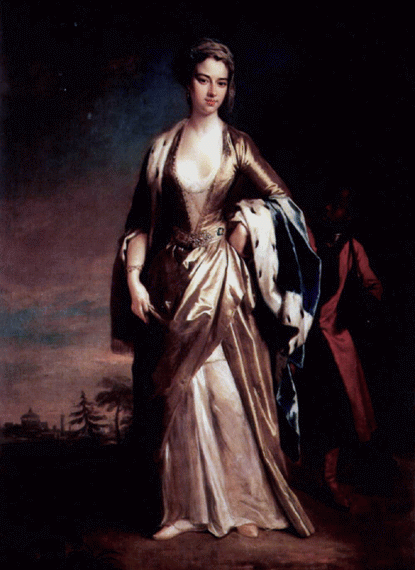 Lady Mary Wortley Montagu (1725)

(by Jonathan Richardson the Younger)
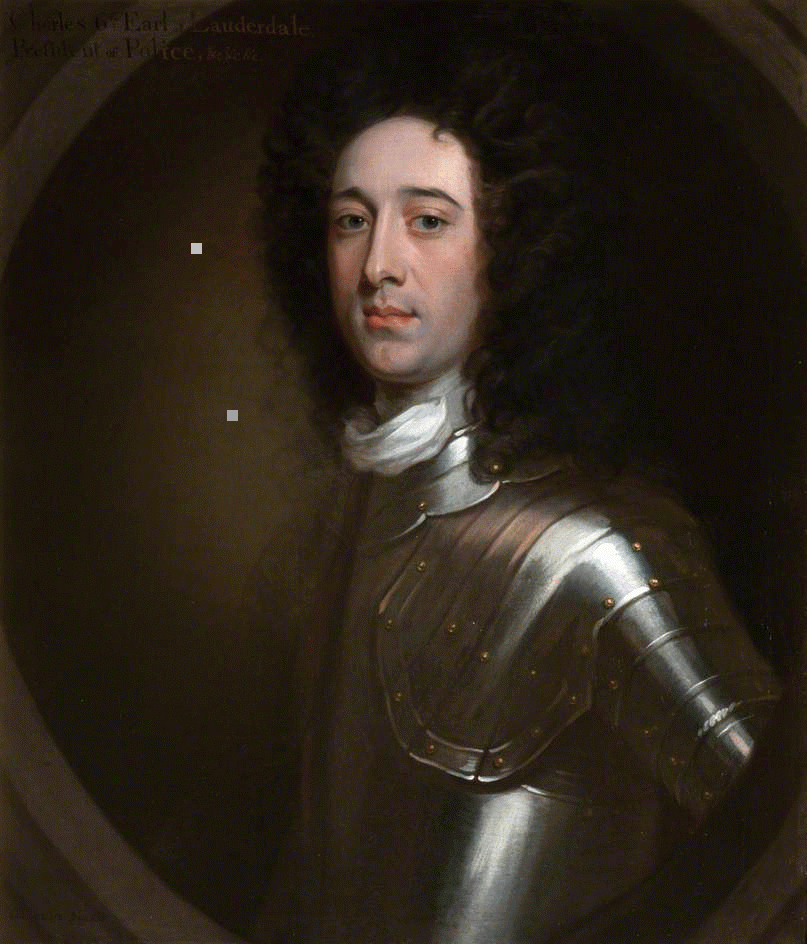 Charles Maitland 
(by William Aikman)
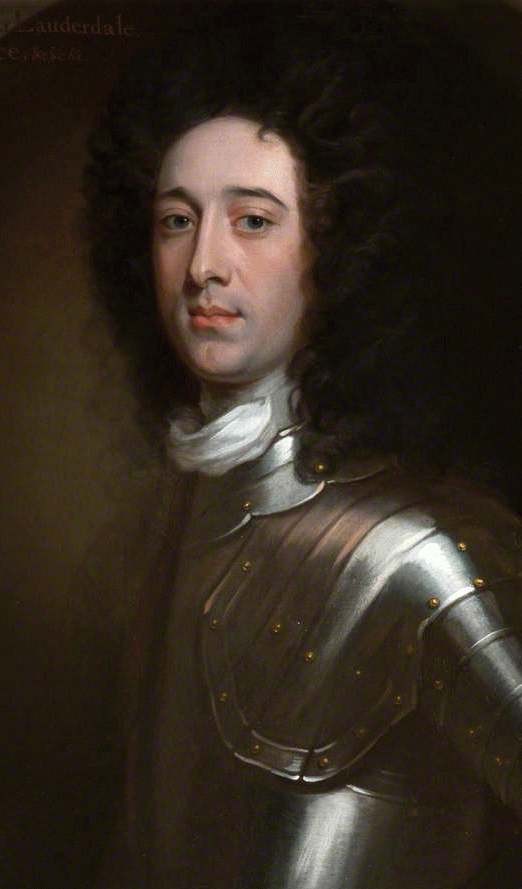 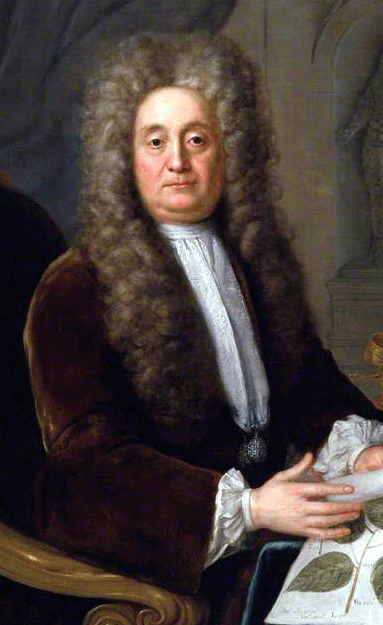 Charles Maitland
Hans Sloane (1726)
(by Stephen Slaughter)
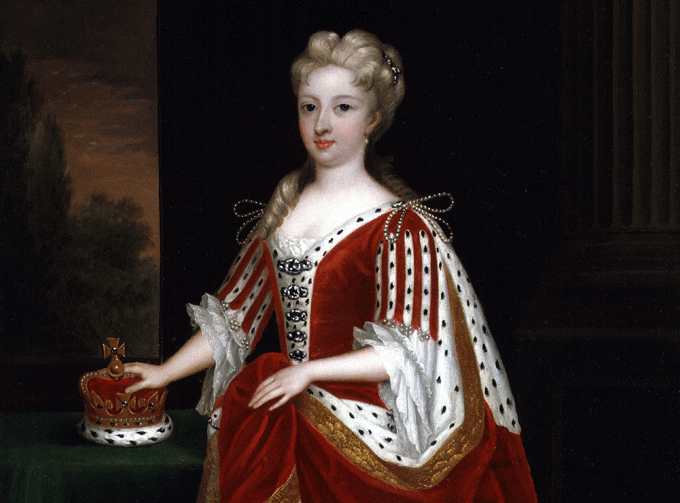 Caroline, Princess of Wales (1716)

(by Godfrey Kneller)
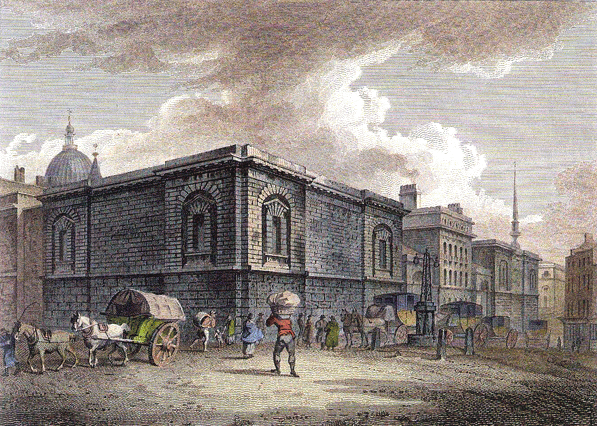 Newgate Prison (1800)        (by Thomas Medland)
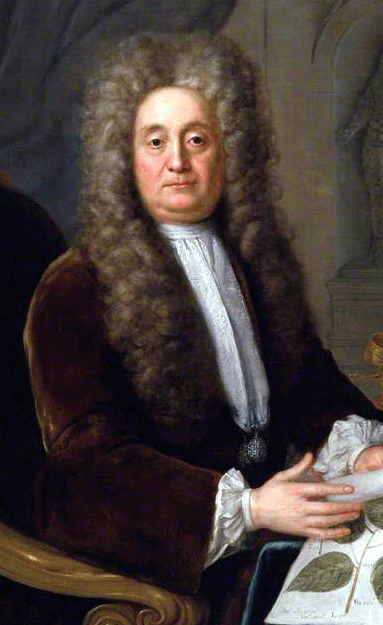 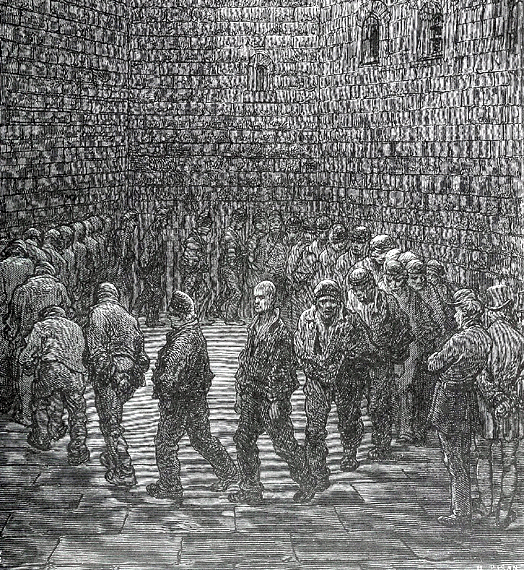 Hans Sloane
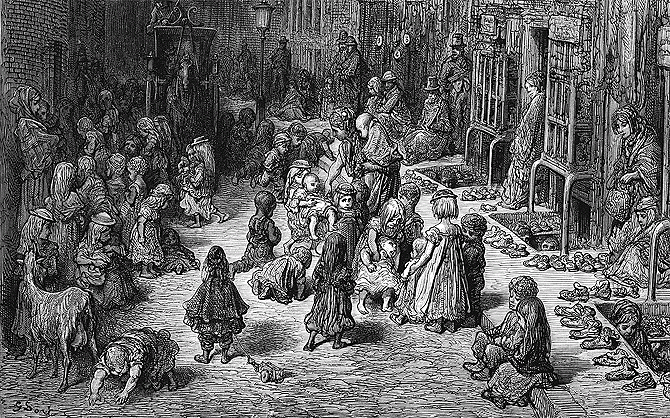 London orphange
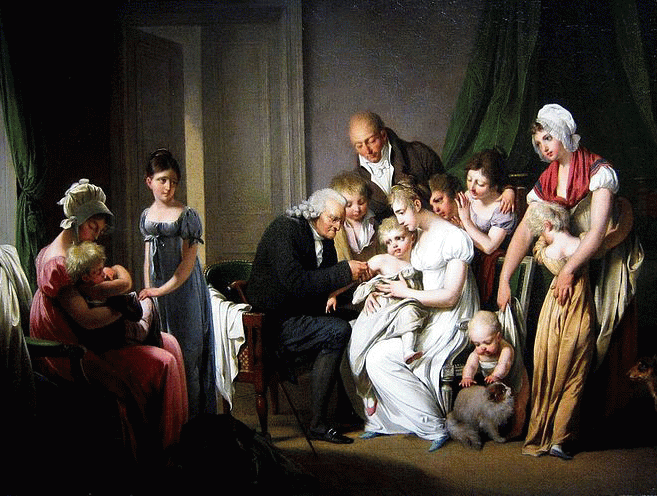 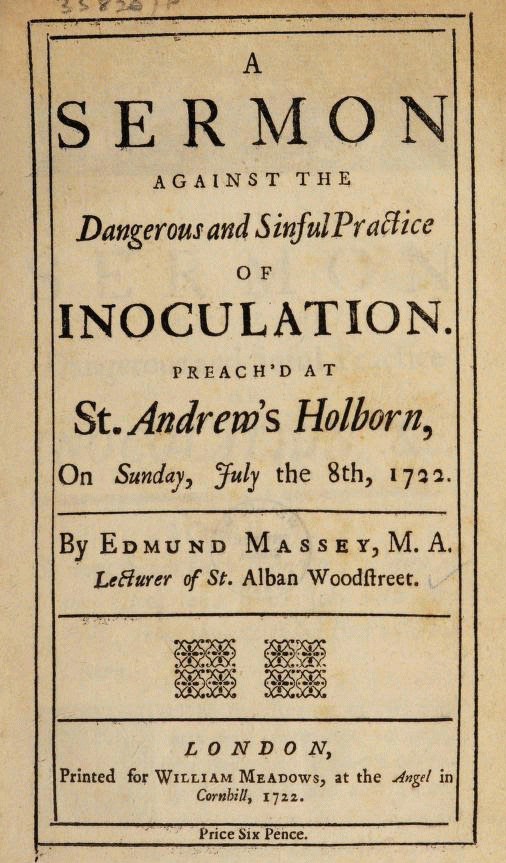 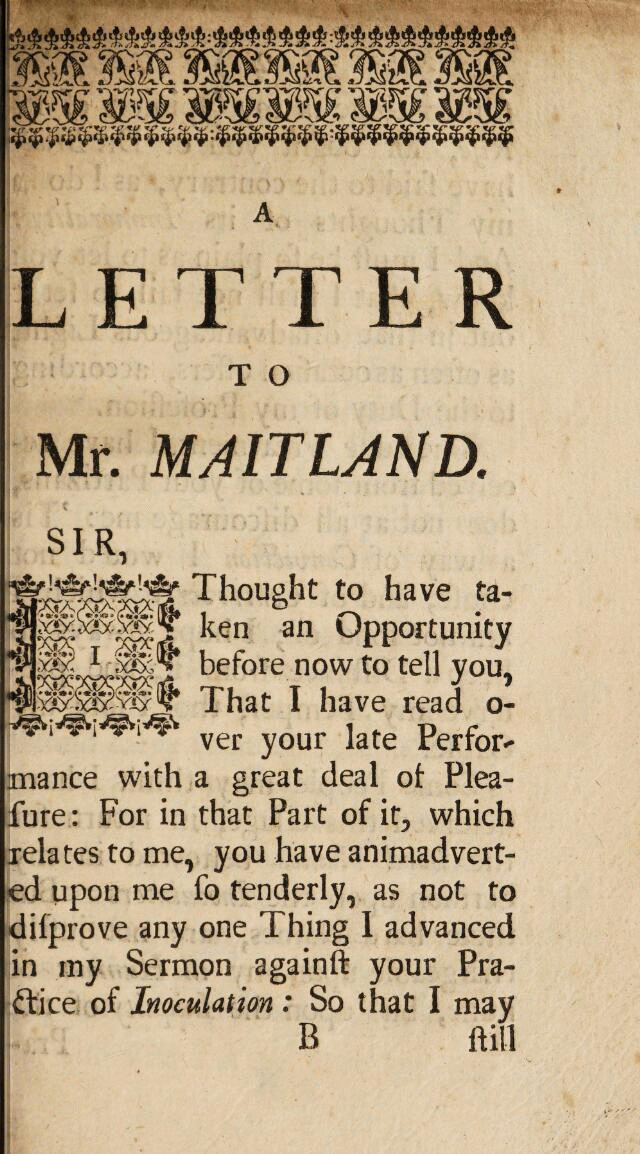 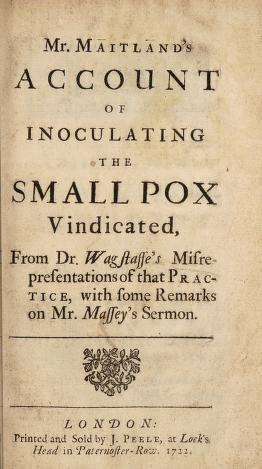 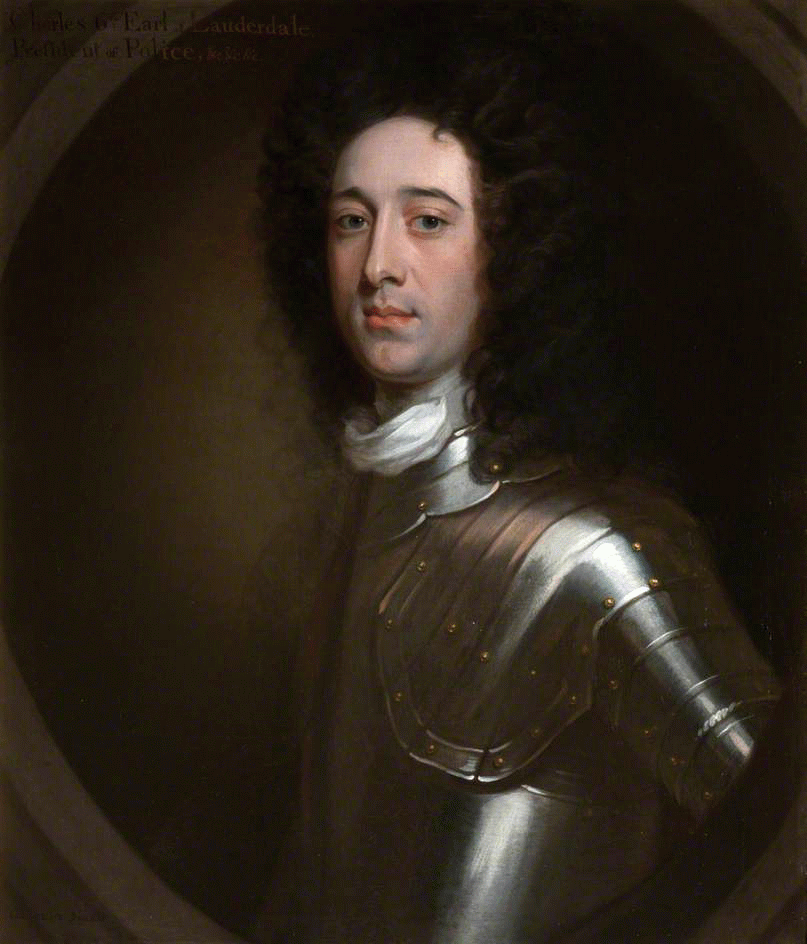 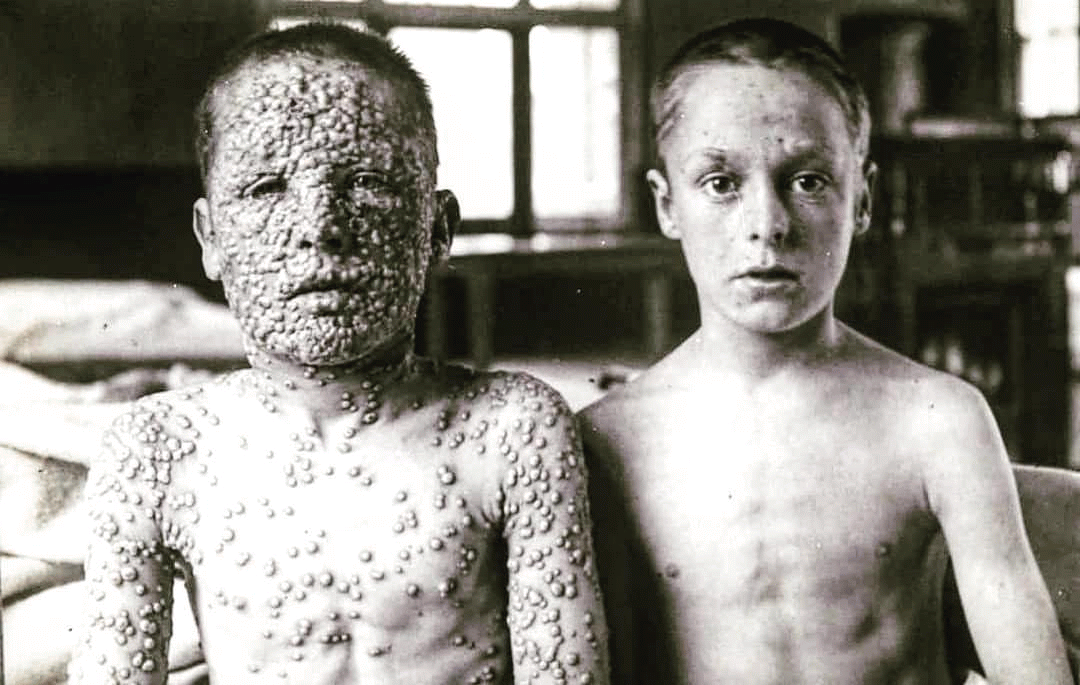 comparison of unvaccinated and vaccinated smallpox patients (c. 1900)
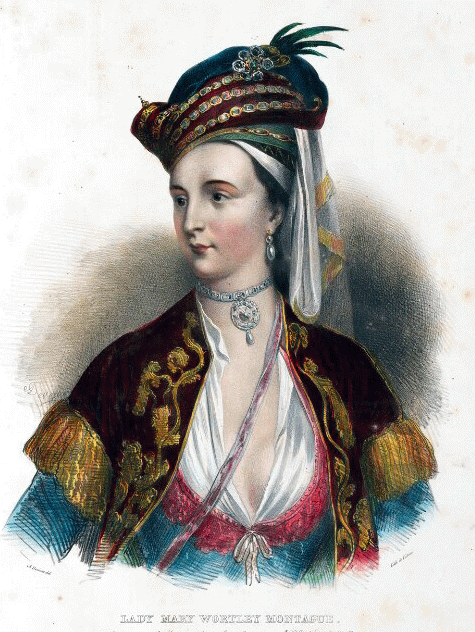 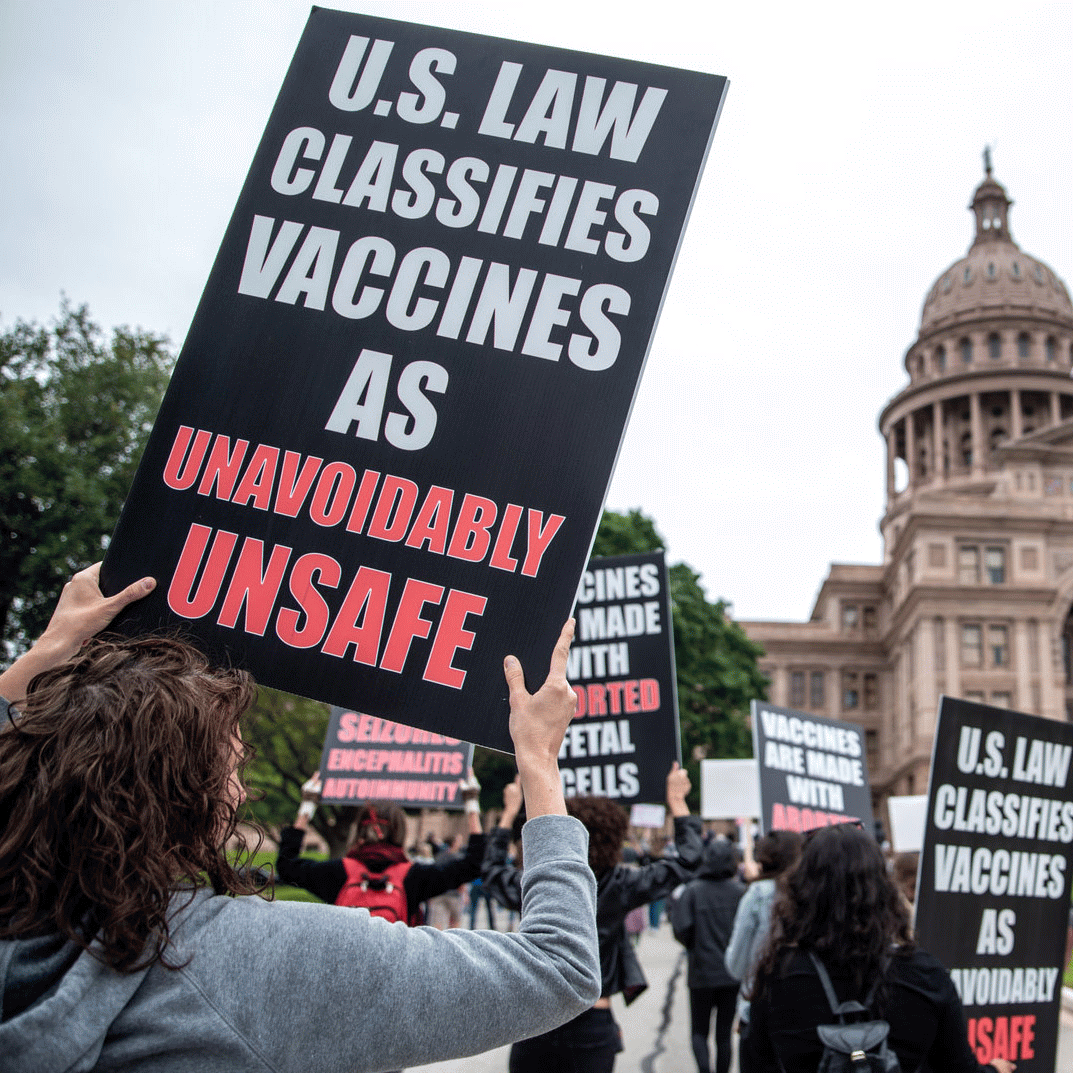 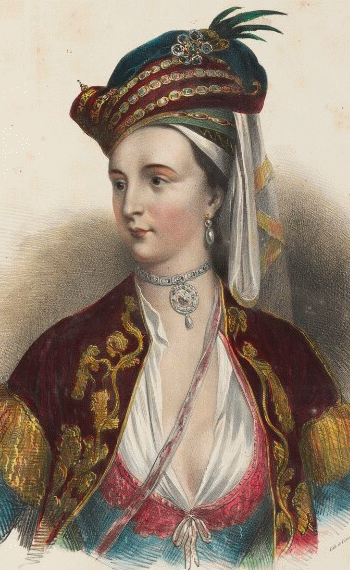 What lessons does the story of Lady Mary Montagu & smallpox variolation in the 1700s convey to us today?
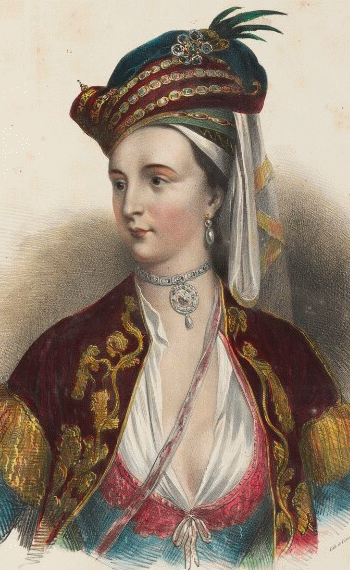 What does the case of “The Vaccine Skeptics of 1721" demonstrate about:
Cultural bias in science?
Role of emotions vs. science in decision-making?
Experience vs. credentialed expertise?
Gender bias in science?
Systematic empirical evidence vs. experience/ testimony? 
Ethics of scientific research?
Role of consensus & scientific institutions?
How we interpret the credibility of scientific 
    claims?
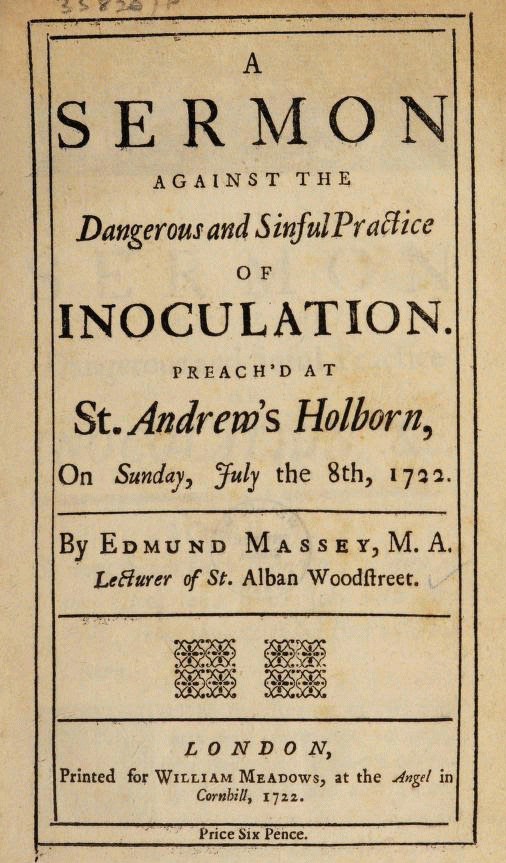